Lobpreis
Ausdrucksformen des Gebets
Loben
Preisen
Anbeten
Danken
Bitten, Fürbitte
Klagen
Busse, Fürbusse
Schreien, Flehen
Ausrufen, Proklamieren
Lobpreis
2. Die hebräischen Begriffe
Loben / Preisen
Jadah:     114x
Erste Erwähnung: 1. Mose 29,35
5x Mose /  Samuel / Könige / Chronik

Hand werfen (wie bei Stein- oder Pfeilwurf): mit erhobenen Händen loben, preisen

1. Mose 29,35: Dann wurde sie noch einmal schwanger und gebar einen Sohn; und sie sagte: Diesmal will ich den HERRN preisen! Darum gab sie ihm den Namen Juda.
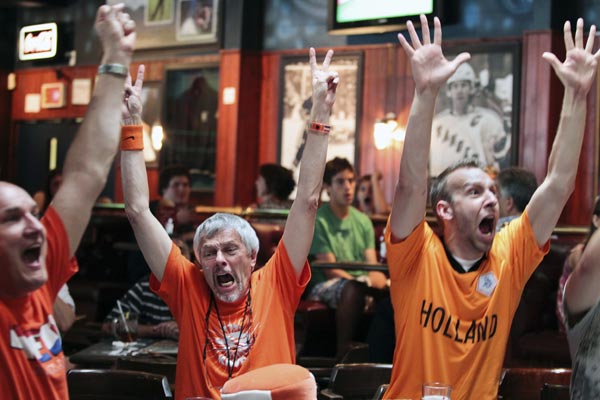 Lobpreis
2. Die hebräischen Begriffe
Loben / Preisen
Shabach:     11x
Erste Erwähnung: 1. Chronik 16,35
Psalmen / Sprüche / Prediger
mit einem lauten Ton angeben:schreien, befehlen, preisen, triumphieren
Psalm 145,4: Kindeskinder werden deine Werke preisen und deine gewaltigen Taten verkündigen.
Lobpreis
2. Die hebräischen Begriffe
Loben / Preisen
Halal:    165x
Erste Erwähnung: 1. Mose 12,15
Richter, Samuel, Könige, Chronik
Leuchten, rühmen, angeben, lärmend feiern, raven, befehlen

Psalm 22,23+24a: Verkündigen will ich deinen Namen meinen Brüdern; inmitten der Versammlung will ich dich loben. Ihr, die ihr den HERRN fürchtet, lobet ihn;
Lobpreis
2. Die hebräischen Begriffe
Loben / Preisen
Barak:    330x
Erste Erwähnung: 2. Mose 18,10
Mose, Könige, chronik, Hiob, Psalmen

kniend vor Gott anbeten
knien, segnen, beglückwünschen, loben, danken
1. Chronik 29,20: Und David sagte zu der ganzen Versammlung: Preist doch den HERRN, euren Gott! Und die ganze Versammlung pries den HERRN, den Gott ihrer Väter; und sie verneigten sich und warfen sich nieder vor dem HERRN und vor dem König.
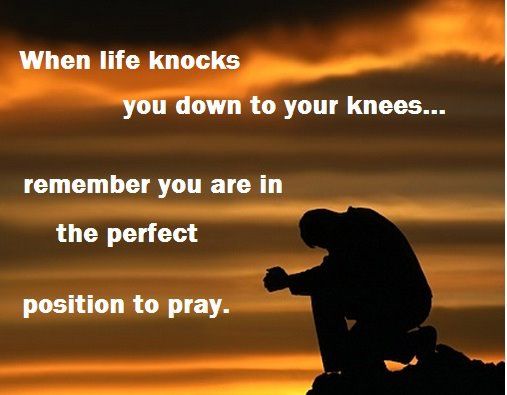 Lobpreis
2. Die hebräischen Begriffe
Loben / Preisen
Zamar:   46x
Erste Erwähnung: Richter 5,3
1x Samuel / 1x Chronik / Psalmen
mit den Händen ein Musikinstrumentes berühren (zupfen, schlagen  darauf zu spielen, mit der Stimme begleitet)
Feiern mit Gesang und Musik, singen, loben
1. Chronik 16,9: Singet und spielt ihm, redet von allen seinen Wundern
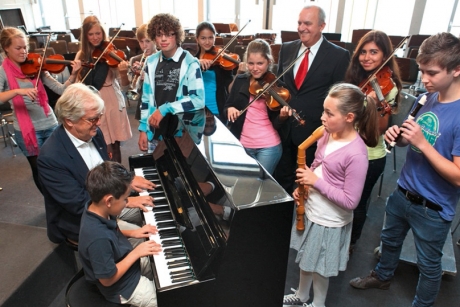 Lobpreis
2. Die hebräischen Begriffe
Loben / Preisen
Tehillah:   57x 
Erste Erwähnung 2. Mose 15 
2x Mose / 2x Chronik / 2x Nehemia / Psalmen / Jesaja / Jeremia)
Das Singen von halals. Singen oder Loben mit Musik

Psalm 33,1-2: Jubelt, ihr Gerechten, über den HERRN; den Aufrichtigen ziemt Lobgesang. Preist (jadah) den HERRN mit der Zither; spielt ihm auf der zehnsaitigen Harfe!
Lobpreis
2. Die hebräischen Begriffe
Anbeten 
Shachah:  (englisch = worship)
sich beugen, ducken, auf die Knie fallen, Ehrerbietung ausdrücken, Ehrfurcht tun, Anbetung
1. Mose 22,5: und sprach zu seinen Knechten: Bleibt ihr hier mit dem Esel. Ich und der Knabe wollen dorthin gehen, und wenn wir angebetet haben, wollen wir wieder zu euch kommen.
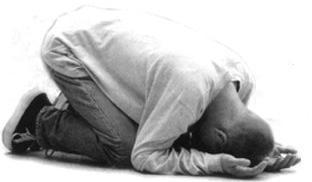 Lobpreis
3. Geschichte des Lobpreises
Die ersten Lobpreislieder
Die Psalmen 
Der Tempeldienst bei David
Die Einweihung des Tempels
Der Lobpreis bei Jesus
Der Lobpreis der ersten Gemeinde
Vom Lobpreis zum Kirchenlied
Vom Kirchenlied zum Lobpreis
Der Lobpreis der Engel
Der Lobpreis im Himmel
Lobpreis
3. Geschichte des Lobpreises
3.1. Die ersten Lobpreislieder
2. Mose 15: Der Lobgesang von Mose (tehillah = singen mit Musik)
1 Damals sangen Mose und die Israeliten dies Lied dem HERRN und sprachen: Ich will dem HERRN singen, denn er hat eine herrliche Tat getan; Ross und Mann hat er ins Meer gestürzt. 
2 Der HERR ist meine Stärke und mein Lobgesang und ist mein Heil. Das ist mein Gott, ich will ihn preisen, er ist meines Vaters Gott, ich will ihn erheben. 
3 Der HERR ist der rechte Kriegsmann, HERR ist sein Name. 
4 Des Pharao Wagen und seine Macht warf er ins Meer, seine auserwählten Streiter versanken im Schilfmeer. 
5 Die Tiefe hat sie bedeckt, sie sanken auf den Grund wie die Steine. 
6 HERR, deine rechte Hand tut große Wunder; HERR, deine rechte Hand hat die Feinde zerschlagen. 
7 Und mit deiner großen Herrlichkeit hast du deine Widersacher gestürzt; denn als du deinen Grimm ausließest, verzehrte er sie wie Stoppeln. 
8 Durch dein Schnauben türmten die Wasser sich auf, die Fluten standen wie ein Wall; die Tiefen erstarrten mitten im Meer. 
9 Der Feind gedachte: Ich will nachjagen und ergreifen und den Raub austeilen und meinen Mut an ihnen kühlen. Ich will mein Schwert ausziehen, und meine Hand soll sie verderben. 
10 Da ließest du deinen Wind blasen, und das Meer bedeckte sie, und sie sanken unter wie Blei im mächtigen Wasser. 
11 HERR, wer ist dir gleich unter den Göttern? Wer ist dir gleich, der so mächtig, heilig, schrecklich, löblich und wundertätig ist? 
12 Als du deine rechte Hand ausrecktest, verschlang sie die Erde. 
13 Du hast geleitet durch deine Barmherzigkeit dein Volk, das du erlöst hast, und hast sie geführt durch deine Stärke zu deiner heiligen Wohnung. 
14 Als das die Völker hörten, erbebten sie; Angst kam die Philister an. 
15 Da erschraken die Fürsten Edoms, Zittern kam die Gewaltigen Moabs an, alle Bewohner Kanaans wurden feig. 
16 Es fiel auf sie Erschrecken und Furcht; vor deinem mächtigen Arm erstarrten sie wie die Steine, bis dein Volk, HERR, hindurchzog, bis das Volk hindurchzog, das du erworben hast. 
17 Du brachtest sie hinein und pflanztest sie ein auf dem Berge deines Erbteils, den du, HERR, dir zur Wohnung gemacht hast, zu deinem Heiligtum, Herr, das deine Hand bereitet hat. 
18 Der HERR wird König sein immer und ewig. 
19 Denn der Pharao zog hinein ins Meer mit Rossen und Wagen und Männern. Und der HERR ließ das Meer wieder über sie kommen. Aber die Israeliten gingen trocken mitten durchs Meer. 
20 Da nahm Mirjam, die Prophetin, Aarons Schwester, eine Pauke in ihre Hand und alle Frauen folgten ihr nach mit Pauken im Reigen. 
21 Und Mirjam sang ihnen vor: Lasst uns dem HERRN singen, denn er hat eine herrliche Tat getan; Ross und Mann hat er ins Meer gestürzt.
Lobpreis
3. Geschichte des Lobpreises
3.1. Die ersten Lobpreislieder
Richter 5,1-31: Der Lobgesang der Debora (zamar = singen u spielen)
1 Da sangen Debora und Barak, der Sohn Abinoams, zu jener Zeit: 
2 Lobet den HERRN, dass man sich in Israel zum Kampf rüstete und das Volk willig dazu gewesen ist. 
3 Hört zu, ihr Könige, und merkt auf, ihr Fürsten! Ich will singen, dem HERRN will ich singen, dem HERRN, dem Gott Israels, will ich spielen. 
4 HERR, als du von Seïr auszogst und einhergingst vom Gefilde Edoms, da erzitterte die Erde, der Himmel troff, und die Wolken troffen von Wasser. 
5 Die Berge wankten vor dem HERRN, der Sinai vor dem HERRN, dem Gott Israels. 

9 Mein Herz ist mit den Gebietern Israels, mit denen, die willig waren unter dem Volk. Lobet den HERRN! 
10 Die ihr auf weißen Eselinnen reitet, die ihr auf Teppichen sitzt und die ihr auf dem Wege geht: Singet! 
11 Horch, wie sie jubeln zwischen den Tränkrinnen! Da sage man von der Gerechtigkeit des HERRN, von der Gerechtigkeit an seinen Bauern in Israel, als des HERRN Volk herabzog zu den Toren. 
12 Auf, auf, Debora! Auf, auf und singe ein Lied! Mach dich auf, Barak, und fange, die dich fingen, du Sohn Abinoams! 
13 Da zog herab, was übrig war von Herrlichen im Volk. Der HERR zog mit mir herab unter den Helden: 
14 Aus Ephraim zogen sie herab ins Tal und nach ihm Benjamin mit seinem Volk. Von Machir zogen Gebieter herab und von Sebulon, die den Führerstab halten, 
15 und die Fürsten in Issachar mit Debora, wie Issachar so Barak; ins Tal folgte er ihm auf dem Fuß. An Rubens Bächen überlegten sie lange. 

24 Gepriesen sei unter den Frauen Jaël, die Frau Hebers, des Keniters; gepriesen sei sie im Zelt unter den Frauen! 
25 Milch gab sie, als er Wasser forderte, Sahne reichte sie dar in einer herrlichen Schale. 
26 Sie griff mit ihrer Hand den Pflock und mit ihrer Rechten den Schmiedehammer und zerschlug Siseras Haupt und zermalmte und durchbohrte seine Schläfe. 
27 Zu ihren Füßen krümmte er sich, fiel nieder und lag da. Er krümmte sich, fiel nieder zu ihren Füßen; wie er sich krümmte, so lag er erschlagen da. 

31 So sollen umkommen, HERR, alle deine Feinde! Die ihn aber lieb haben sollen sein, wie die Sonne aufgeht in ihrer Pracht!

 Zeugnis und Lobpreis gehören zusammen
Lobpreis
3. Geschichte des Lobpreises
3.2. Die Psalmen               Autoren und Gattungen
Davidpsalmen     		vor allem Ps 3–41; Ps 51–70; Ps 138–145
Asafpsalmen    		Ps 50; Ps 73–83
Korachpsalmen		Ps 42; Ps 44–49; Ps 84–85; Ps 87–88 
Wallfahrtslieder 		Ps 120–134
Geschichtspsalmen 	Ps 77, 78, 105, 106, 135, 136
Schöpfungspsalmen	Ps 19, 33
Busspsalmen		Ps 6; 32; 38; 51; 102; 130; 143
Lobpreis
3. Geschichte des Lobpreises
3.2. Die Psalmen               Inhalt und Themen:

Lob und Dank
Buße (sieben sogenannte Bußpsalmen Ps 6; 32; 38; 51; 102; 130; 143)
Trauer
Klage (Ps 25)
Morgen- und Abendlieder
Freude
Trost
Hoffnung, Zuversicht (Ps 18,30 SLT; Ps 39,8 SLT; Ps 138,8 SLT)
Vertrauen auf Gott (Ps 23; 25)
Wallfahrtslieder (Ps 120–134)
Lehrgedichte (Ps 1; 19; Bitten um Sieg über gottlose Gegner
Fluchpsalmen (PS 94; Ps 109)
Lobpreis
3. Geschichte des Lobpreises
3.3. Der Tempeldienst bei David
1. Chronik 25, 1-7:
Und David und die Feldhauptleute sonderten aus zum Dienst die Söhne Asafs, Hemans und Jedutuns, prophetische Männer, die auf Harfen, Psaltern und Zimbeln spielen sollten. Und es war die Zahl derer, die Dienst taten in ihrem Amt: 
2 von den Söhnen Asafs: Sakkur, Josef, Netanja, Asarela, Söhne Asafs, unter der Leitung Asafs, der als prophetischer Mann nach Anweisung des Königs spielte. 
3 Von Jedutun: Jedutuns Söhne: Gedalja, Zeri, Jeschaja, Haschabja, Mattitja, Schimi, diese sechs, unter der Leitung ihres Vaters Jedutun, der als prophetischer Mann auf der Harfe spielte, dem HERRN zu danken und ihn zu loben. 
4 Von Heman: Hemans Söhne: Bukkija, Mattanja, Usiël, Schubaël, Jerimot, Hananja, Hanani, Eliata, Giddalti, Romamti-Eser, Joschbekascha, Malloti, Hotir und Mahasiot. 
5 Diese alle waren Söhne Hemans, des Sehers des Königs nach der Zusage Gottes, sein Haupt zu erhöhen; denn Gott hatte Heman vierzehn Söhne und drei Töchter gegeben. 
6 Diese alle sangen unter der Leitung ihrer Väter Asaf, Jedutun und Heman im Hause des HERRN mit Zimbeln, Psaltern und Harfen für den Dienst im Hause Gottes nach Anweisung des Königs. 
7 Und es war ihre Zahl mit ihren Brüdern, die im Gesang des HERRN geübt waren, allesamt Meister, zweihundertachtundachtzig. (288) 
 Prophetie und Lobpreis gehören zusammen – Vater-Söhne Beziehung als Schlüssel
Lobpreis
3. Geschichte des Lobpreises
3.4. Die Einweihung des Tempels
2. Chronik 5, 12-14:

12 und alle Leviten, die Sänger waren, nämlich Asaf, Heman und Jedutun und ihre Söhne und Brüder, angetan mit feiner Leinwand, standen östlich vom Altar mit Zimbeln, Psaltern und Harfen und bei ihnen hundertundzwanzig Priester, die mit Trompeten bliesen. 
13 Und es war, als wäre es "einer," der trompetete und sänge, als hörte man "eine" Stimme loben und danken dem HERRN. Und als sich die Stimme der Trompeten, Zimbeln und Saitenspiele erhob und man den HERRN lobte: »Er ist gütig, und seine Barmherzigkeit währt ewig«, da wurde das Haus des HERRN erfüllt mit einer Wolke, 
14 sodass die Priester nicht zum Dienst hinzutreten konnten wegen der Wolke; denn die Herrlichkeit des HERRN erfüllte das Haus Gottes.
 In den Ordnungen Gottes und Einheit wohnt seine Herrlichkeit
Lobpreis
3. Geschichte des Lobpreises
3.5. Der Lobpreis bei Jesus
Lukas 1,46-55	Lobgesang der Maria
Lukas 1,67-79	Lobpreis des Zacharias
Lukas 2,13		Lobpreis der Engel
Lukas 2,20		Lobpreis der Hirten
Lukas 2,25-32	Lobpreis des Simeons
Lukas 2, 36-40	Lobpreis der Hanna
Prophetie und Lobpreis gehören zusammen

loben (griech) = eulogeo = gutes sprechen, segnen, loben
Lobpreis
3. Geschichte des Lobpreises
3.5. Der Lobpreis bei Jesus
Lukas 5,25-26 
25 Und sogleich stand er auf vor ihren Augen und nahm das Bett, auf dem er gelegen hatte, und ging heim und pries Gott. 
26 Und sie entsetzten sich alle und priesen Gott und wurden von Furcht erfüllt und sprachen: Wir haben heute seltsame Dinge gesehen. 
preisen (griech.) = doxazo = verherrlichen, ehren, rühmen
 Die Wunder von Jesus lösen bei den Leuten Lobpreis aus.
Markus 14,26: 
Und als sie den Lobgesang gesungen hatten, gingen sie hinaus an den Ölberg.
Lobpreis
3. Geschichte des Lobpreises
3.6. Der Lobpreis der ersten Gemeinde
Lukas 24,50-53:

50 Er führte sie aber hinaus bis nach Betanien und hob die Hände auf und segnete sie. 
51 Und es geschah, als er sie segnete, schied er von ihnen und fuhr auf gen Himmel. 
52 Sie aber beteten ihn an und kehrten zurück nach Jerusalem mit großer Freude 
53 und waren allezeit im Tempel und priesen Gott. 
anbeten (griech.) = prosküneo = die Hand küssen; kriechend sich verbeugen und huldigen; in Ehrfurcht verehren; anbeten
aineo (griech.)  = preisen
Lobpreis
3. Geschichte des Lobpreises
3.6. Der Lobpreis der ersten Gemeinde
Apostelgeschichte 2,46-47

46 Und sie waren täglich einmütig beieinander im Tempel und brachen das Brot hier und dort in den Häusern, hielten die Mahlzeiten mit Freude und lauterem Herzen 
47 und lobten Gott und fanden Wohlwollen beim ganzen Volk. Der Herr aber fügte täglich zur Gemeinde hinzu, die gerettet wurden. 

Apostelgeschichte 10,46
denn sie hörten, dass sie in Zungen redeten und Gott hoch priesen. Da antwortete Petrus: 

 Zungenrede und Lobpreis werden oft zusammen erwähnt